Teoría EndosimbióticaLynn Margulis
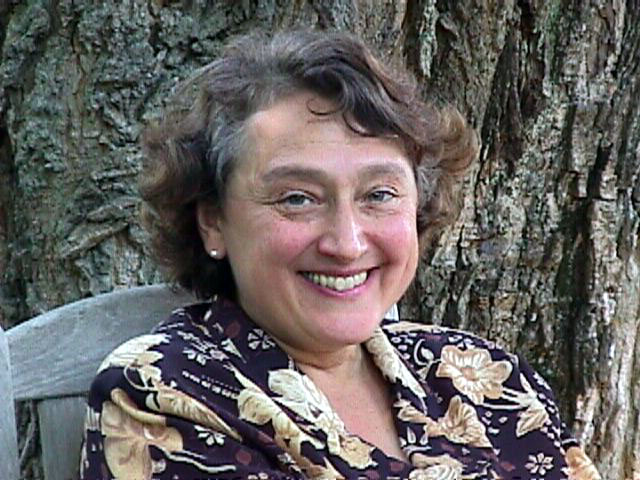 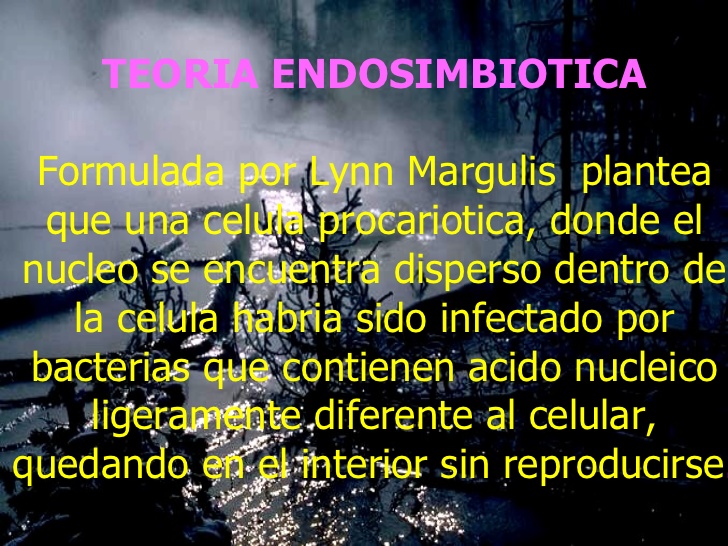